Methodological Issues in Learning Analytics: Critical Insights and Reflections
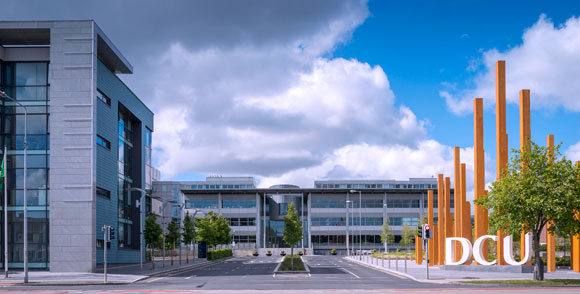 Professor Mark Brown
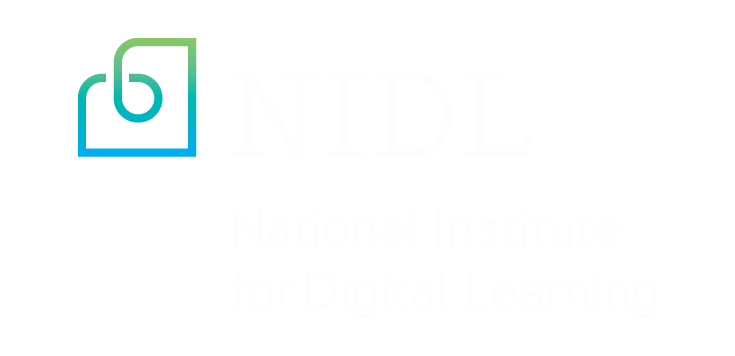 Nancy, France
22th May 2017
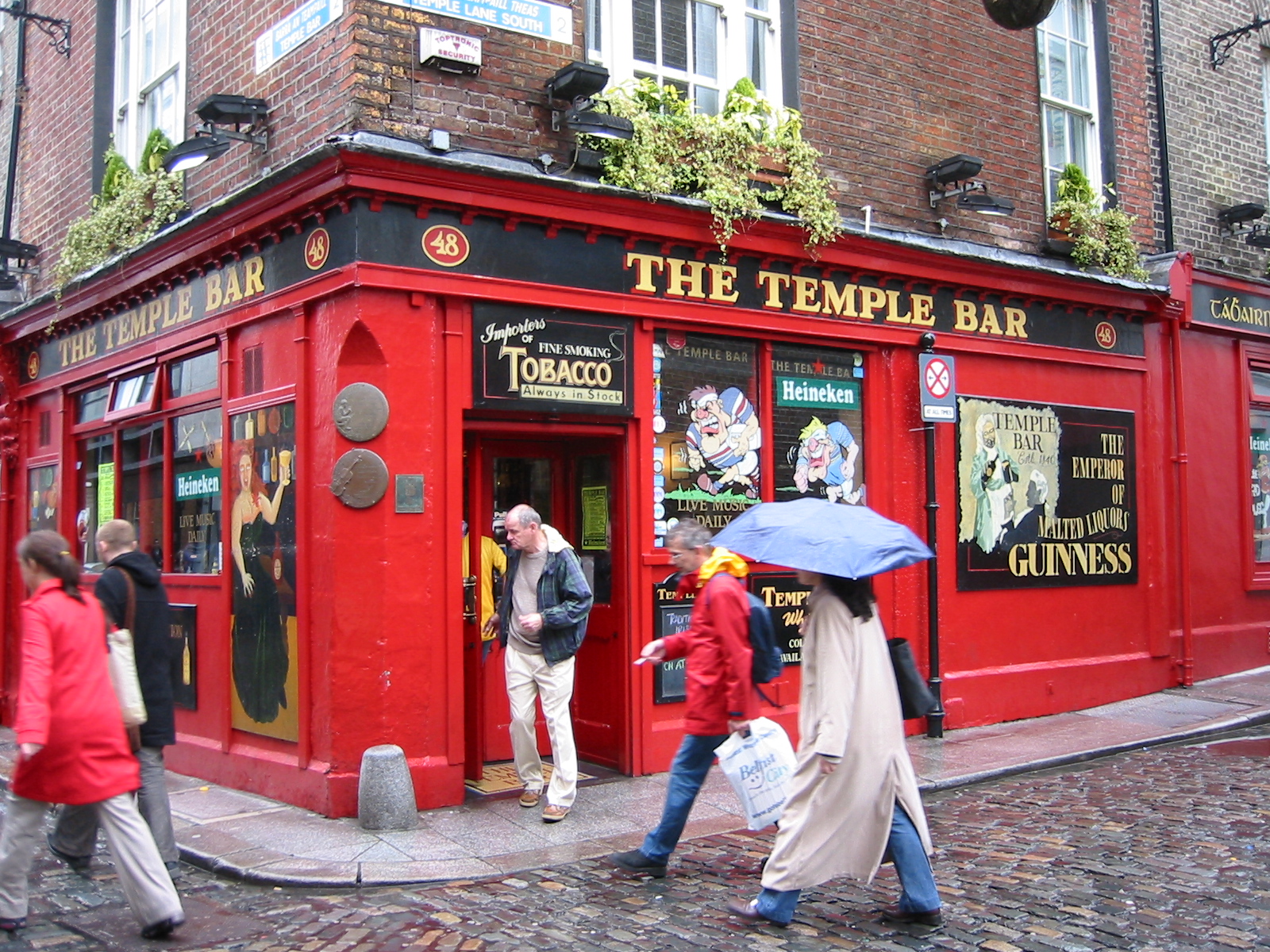 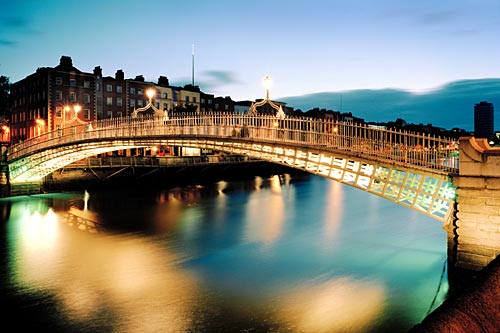 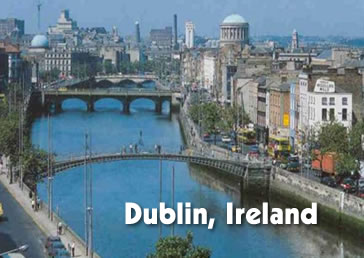 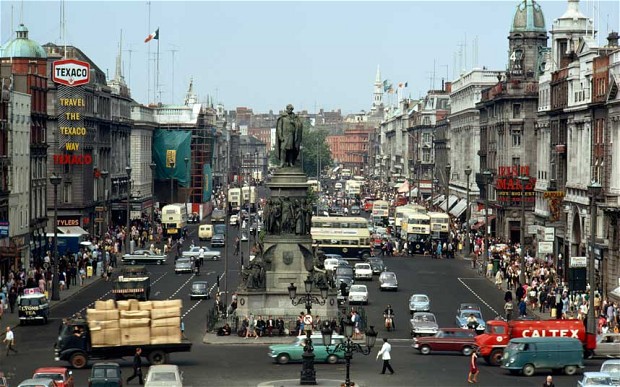 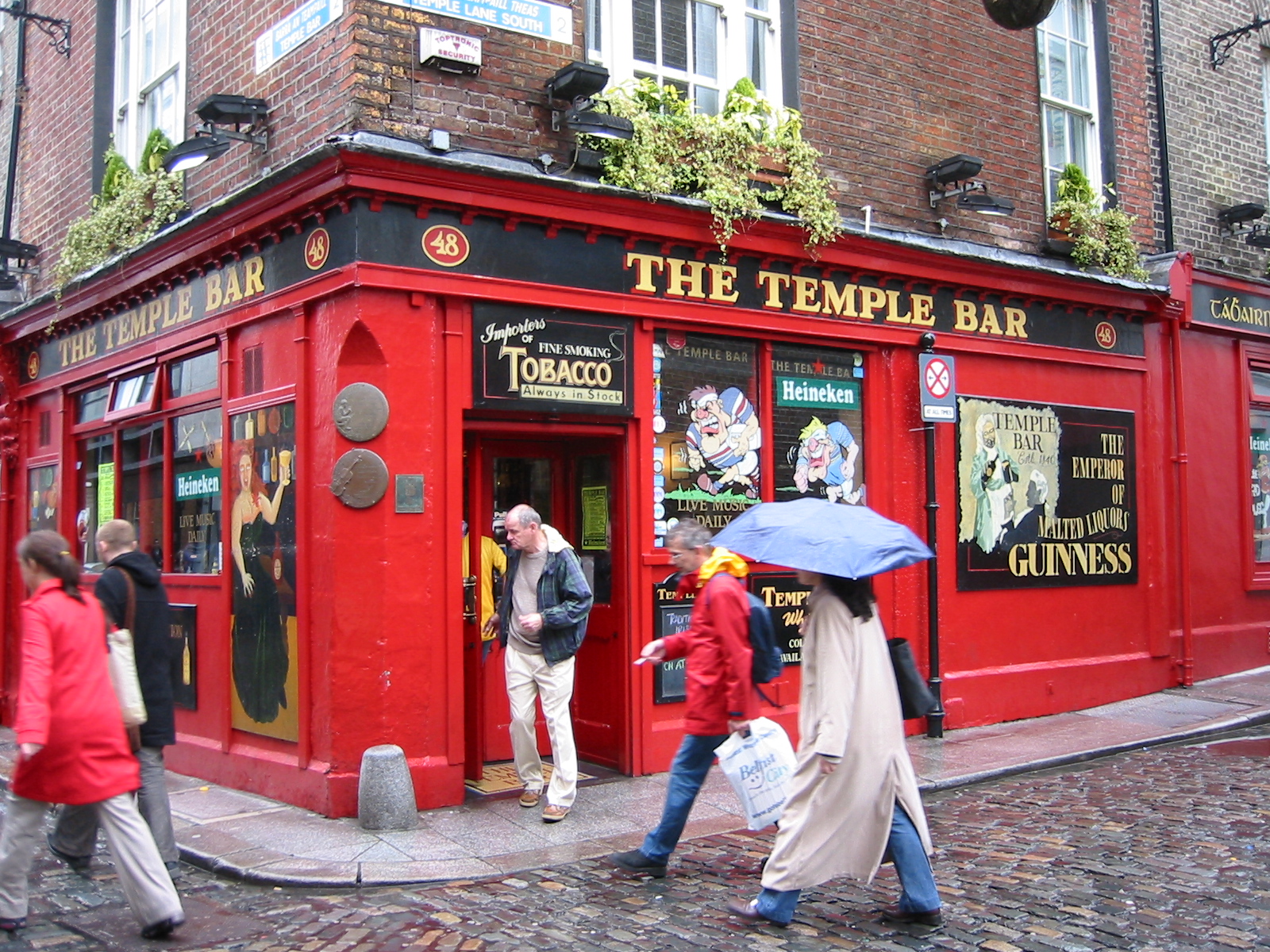 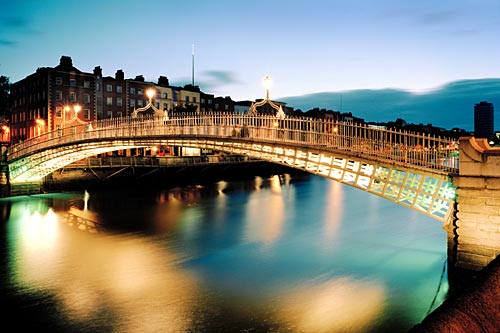 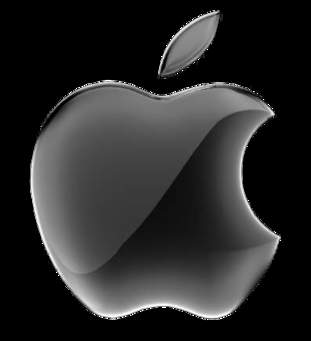 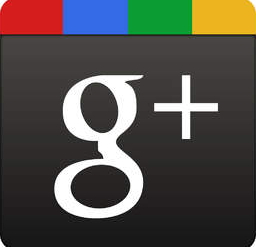 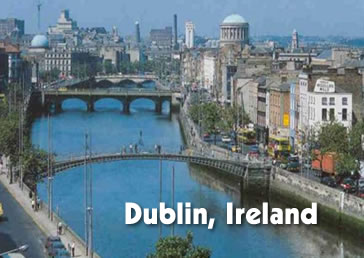 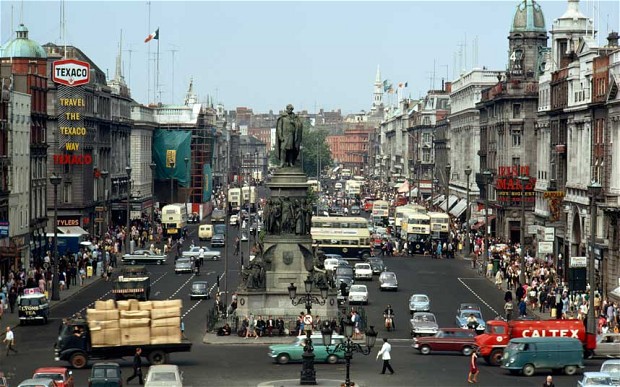 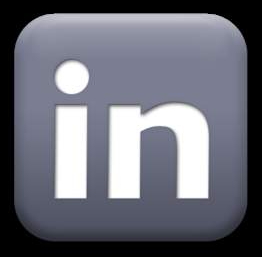 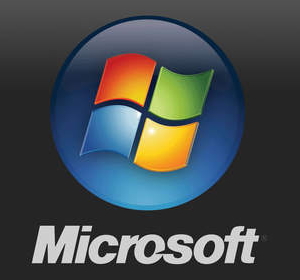 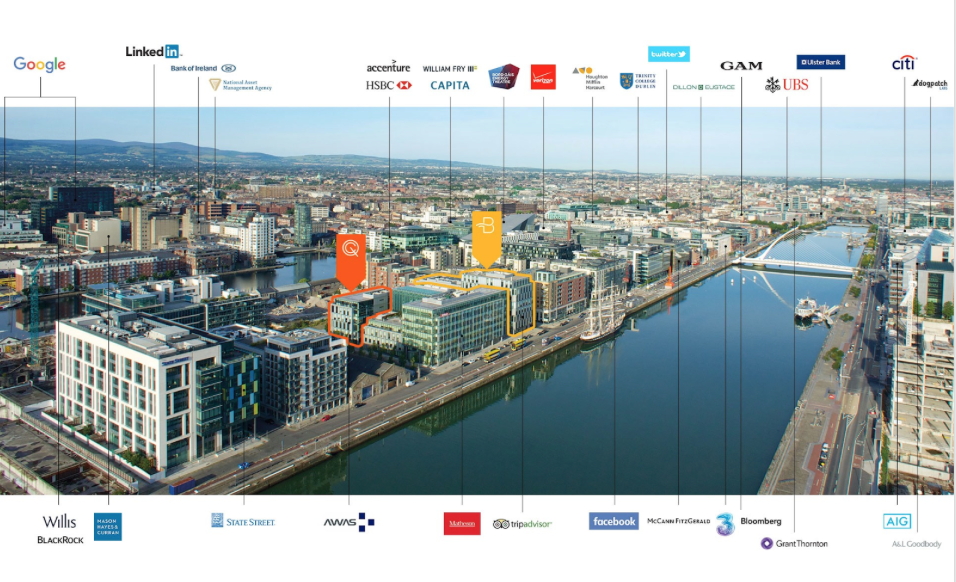 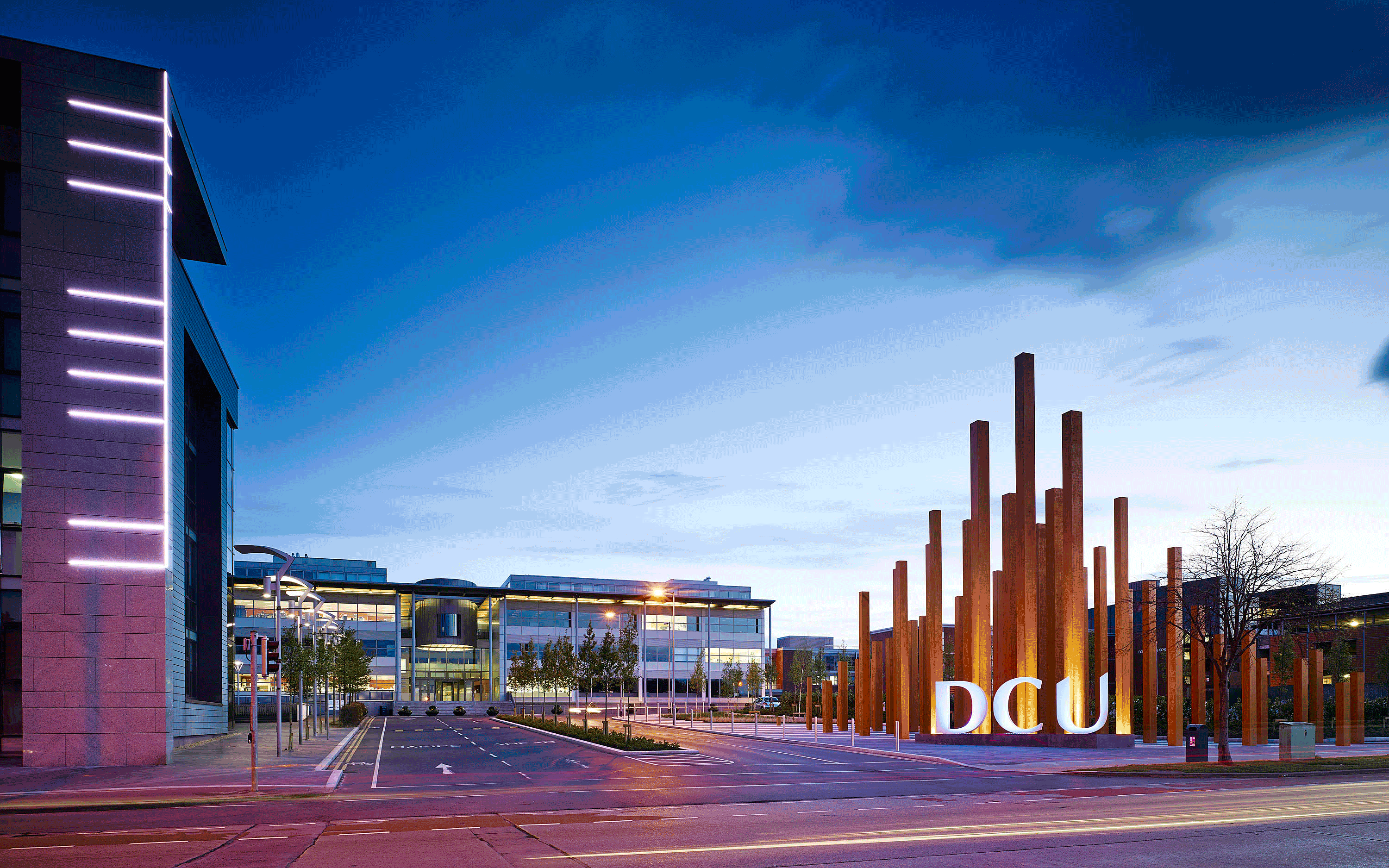 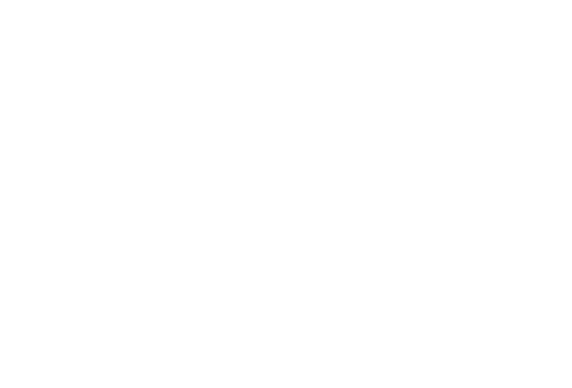 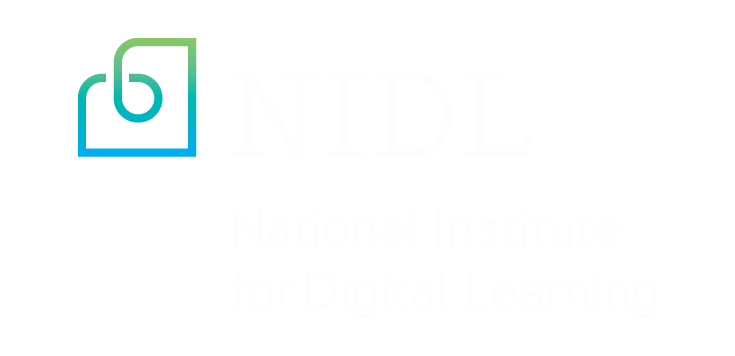 Chair, Digital Learning
Director, National Institute for Digital Learning
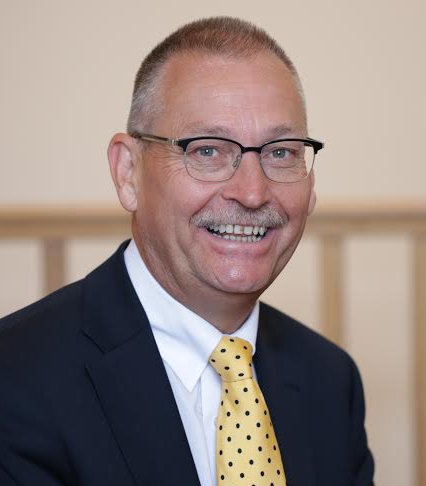 @mbrownz
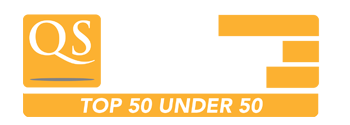 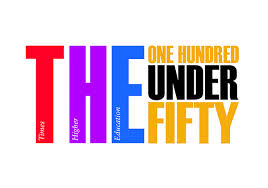 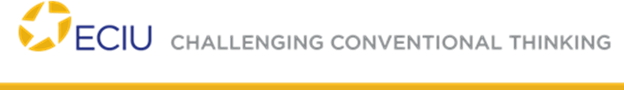 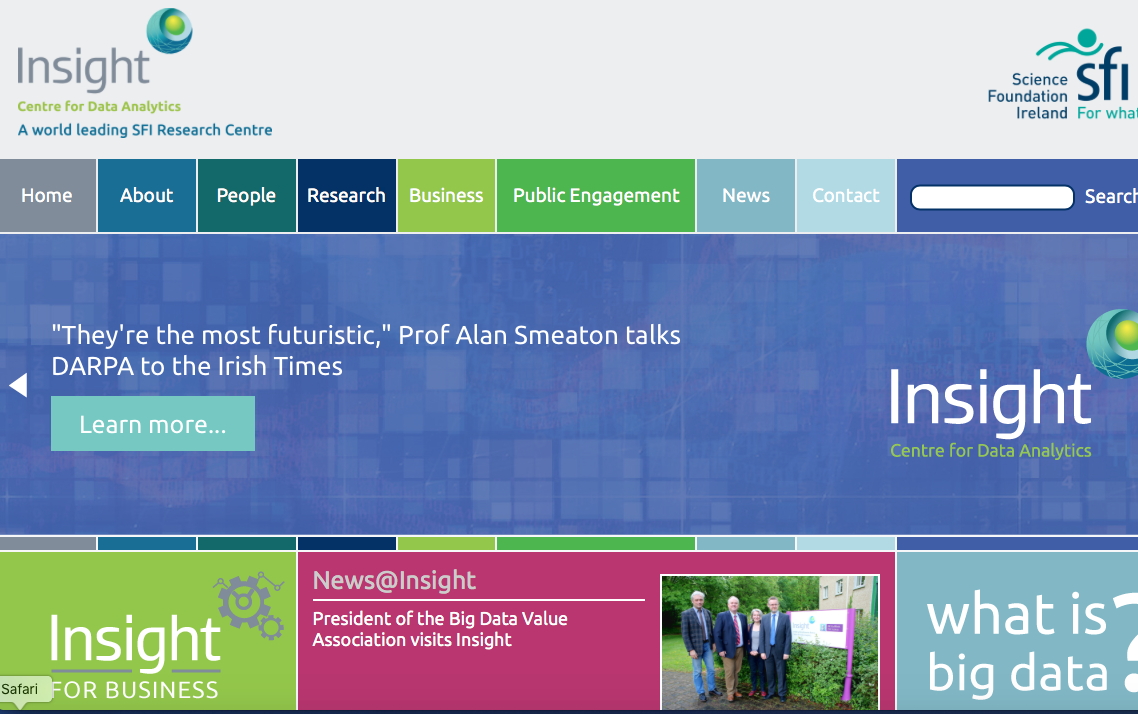 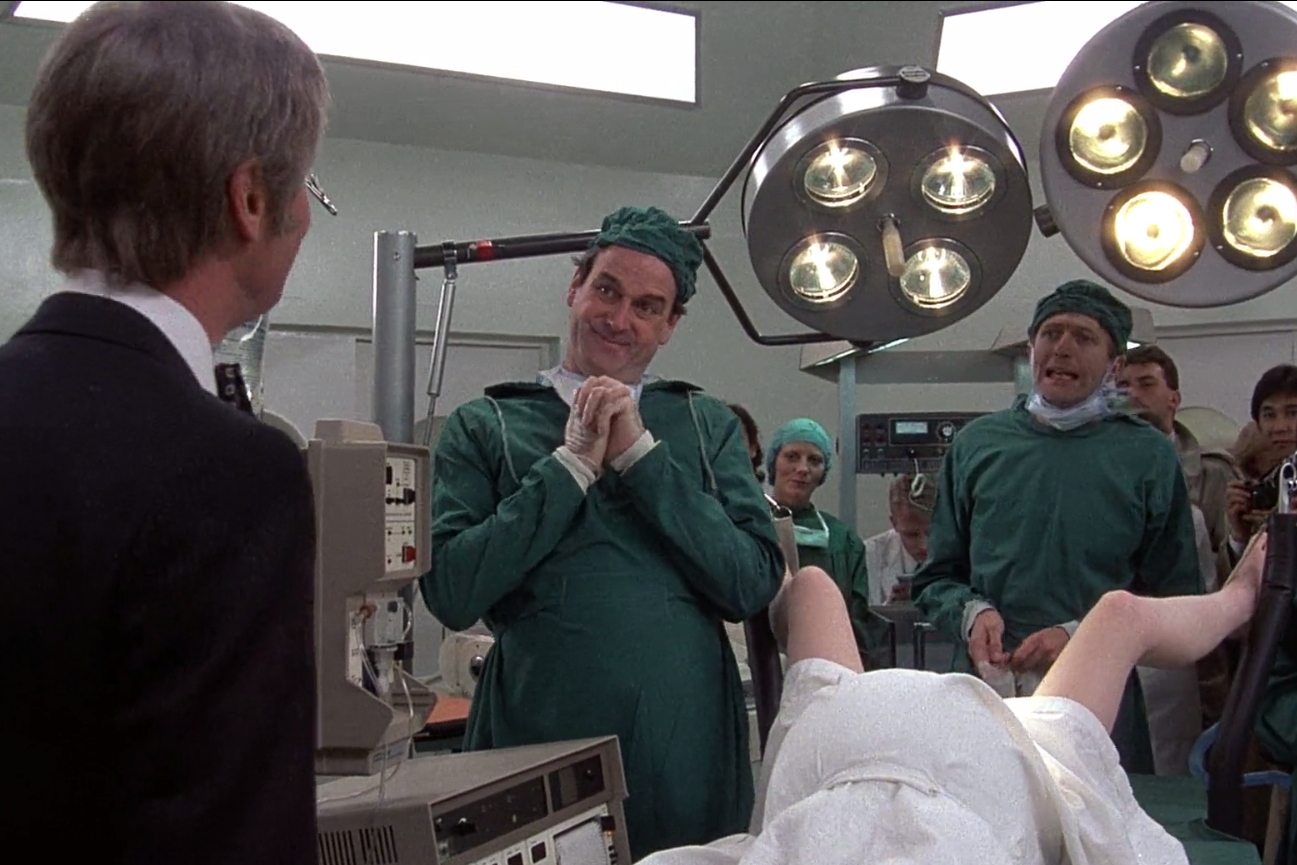 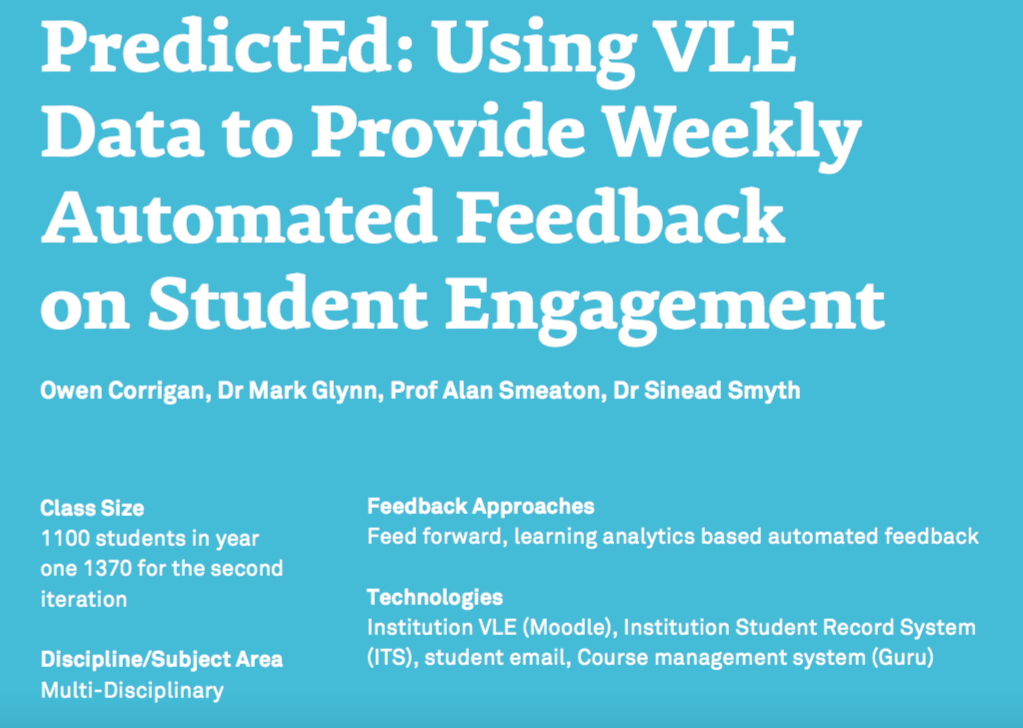 http://y1feedback.ie/predicted-using-vle-data-to-provide-weekly-automated-feedback-on-student-engagement/
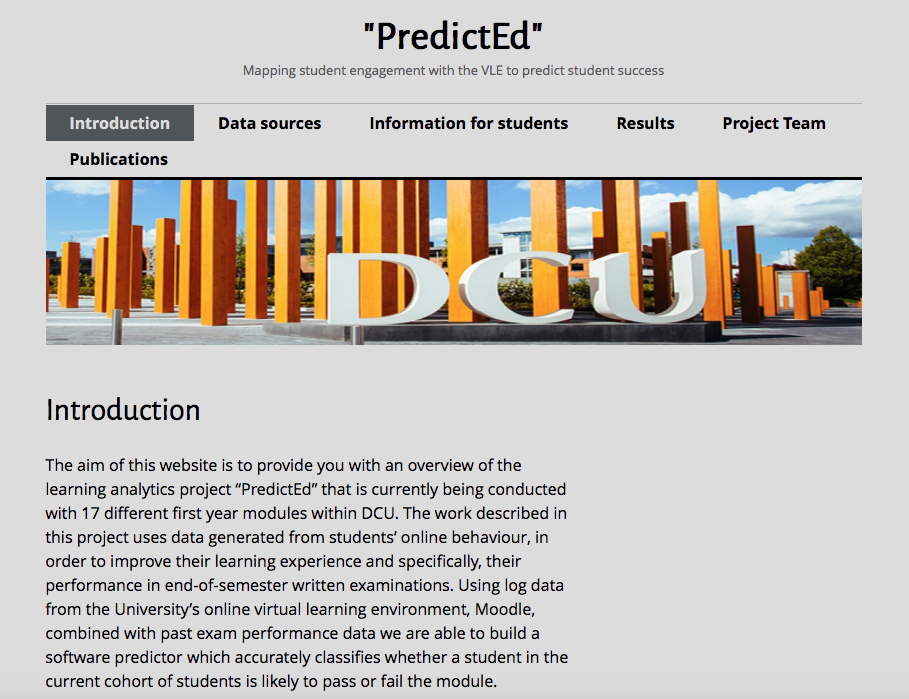 https://predictedanalytics.wordpress.com
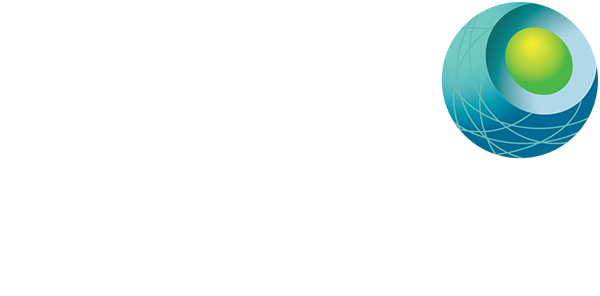 In short…
A pilot learning analytics project using LMS data on learner activity to provide direct feedback to students and lecturers during Semester.
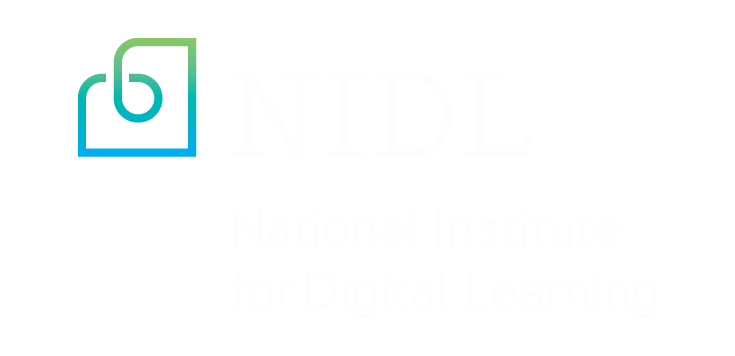 Participant Profile
No significant difference in the entry profiles of participants vs. non-participants overall
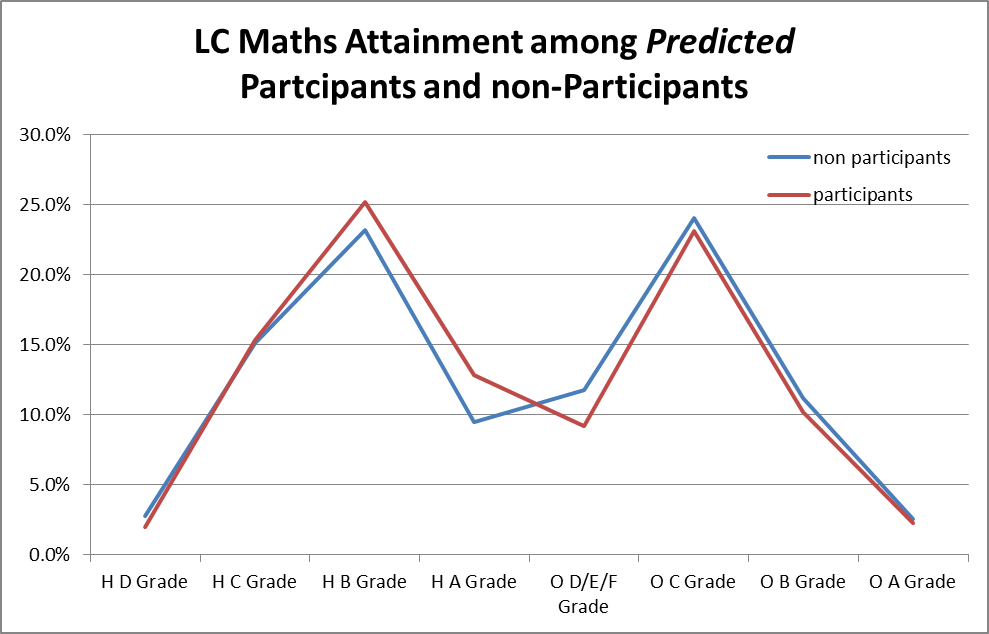 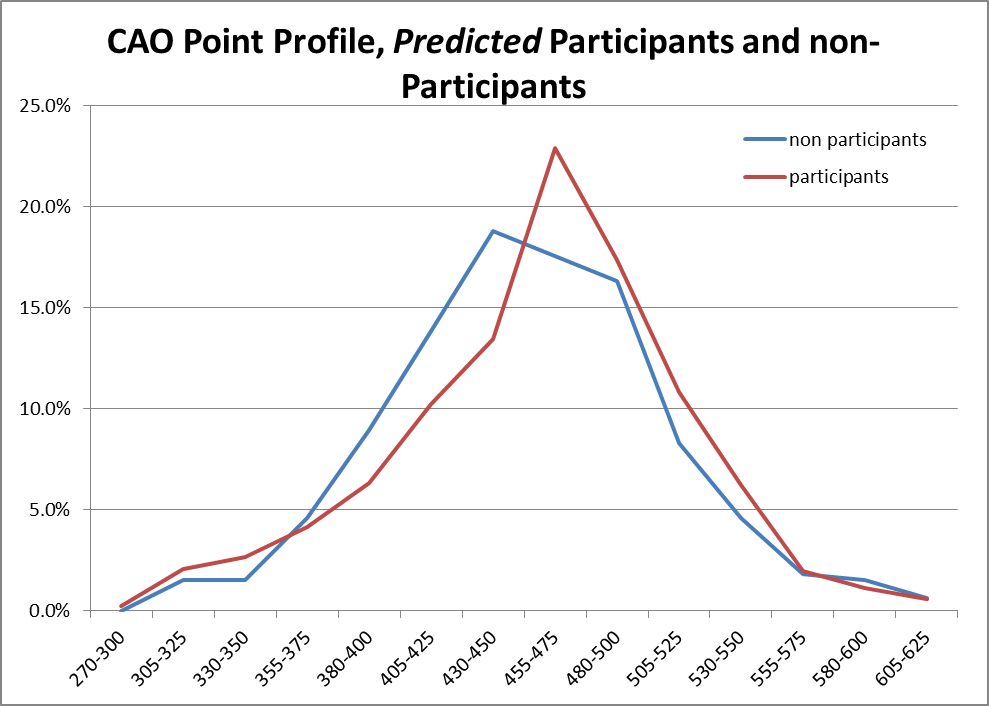 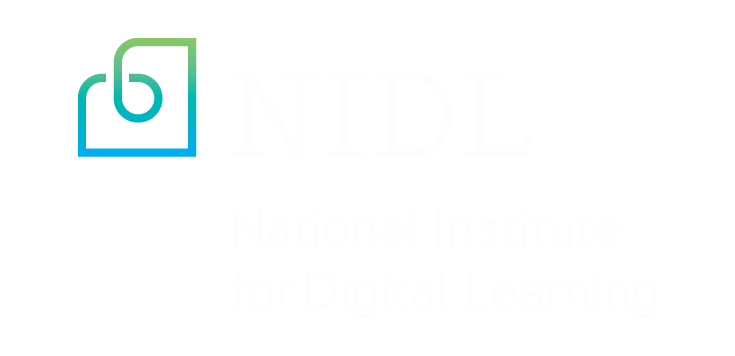 Academic Performance
Average scores for participants are higher in 8 of the 10 modules analysed.
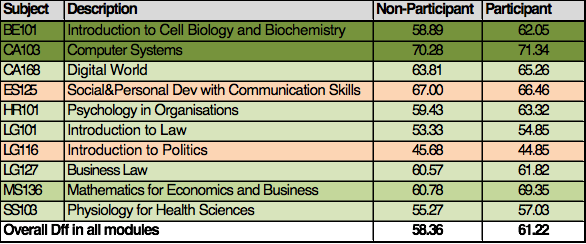 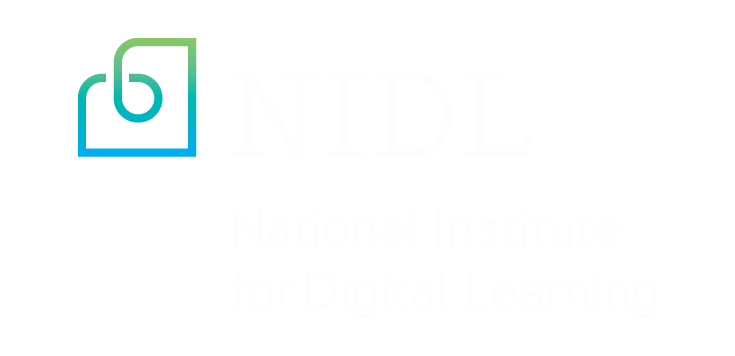 Survey findings...
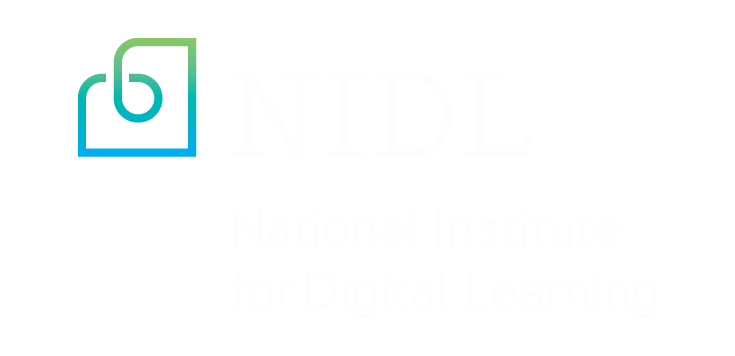 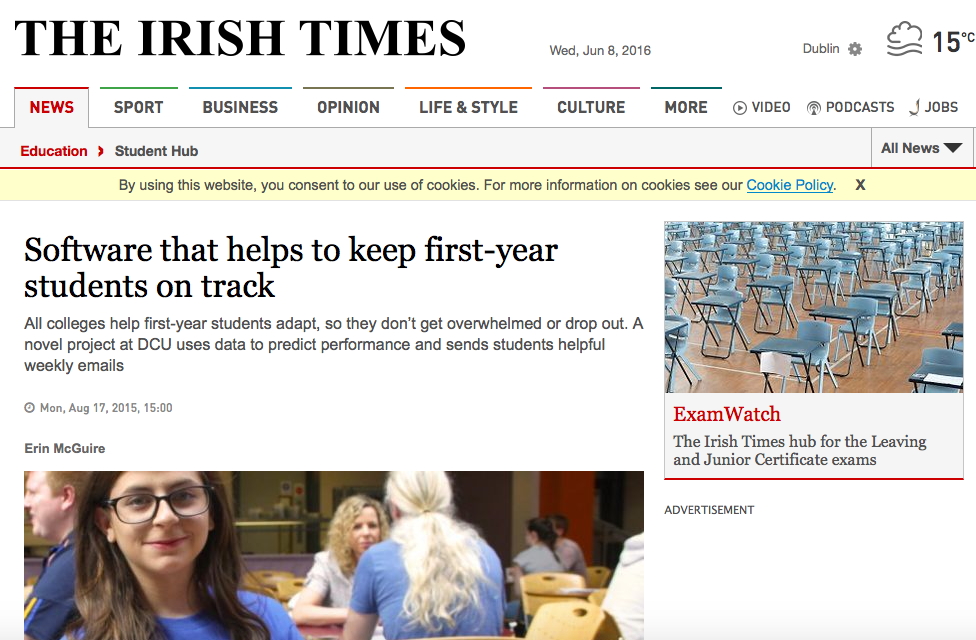 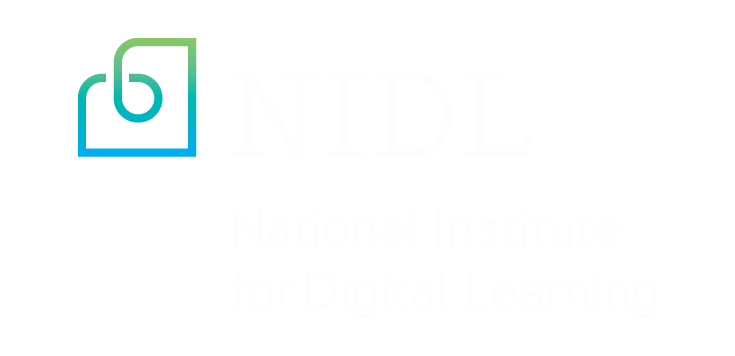 Three comments…
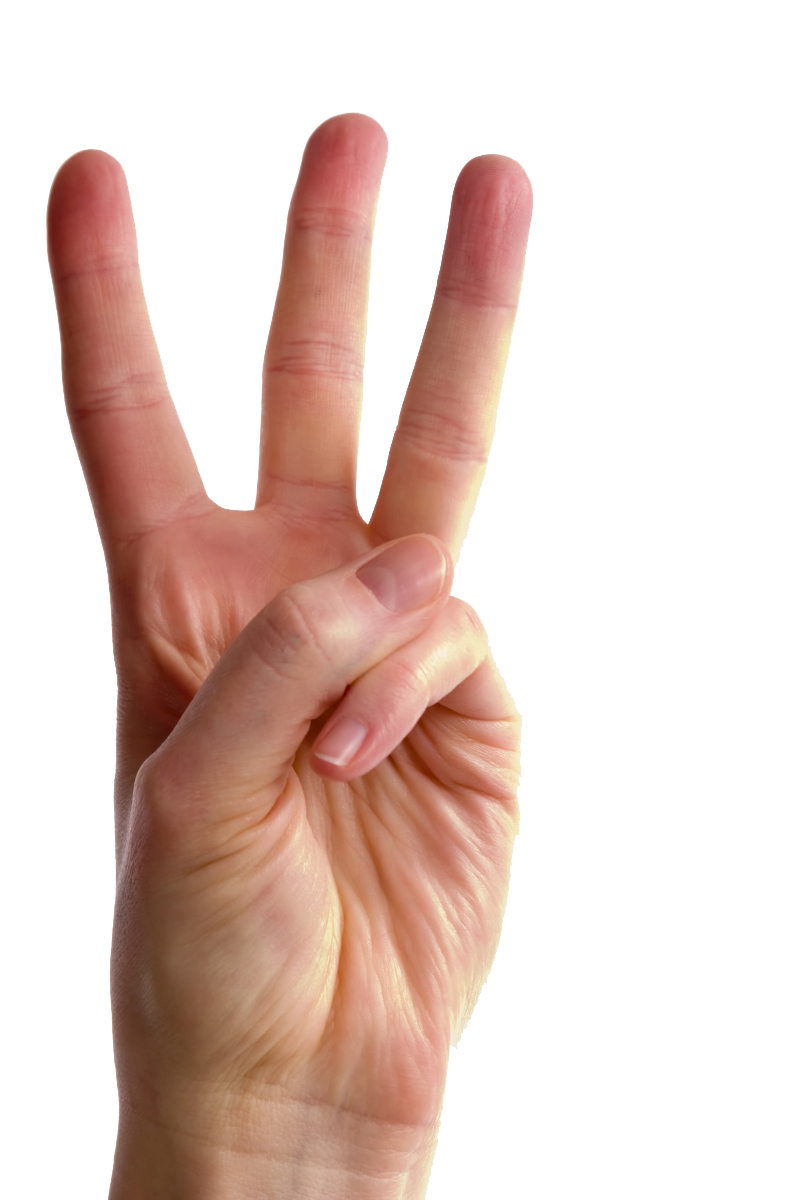 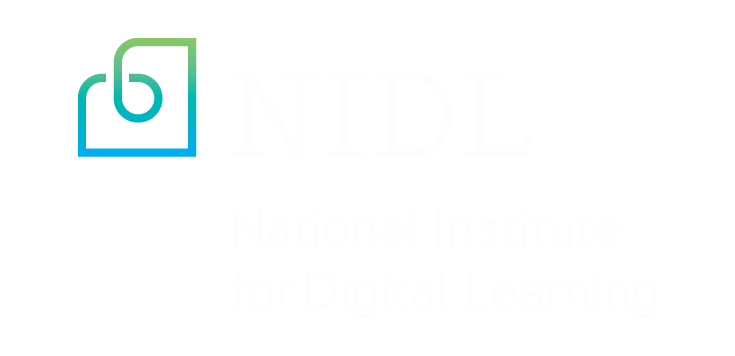 “Not everything that can be counted counts, not everything that counts can be counted.”
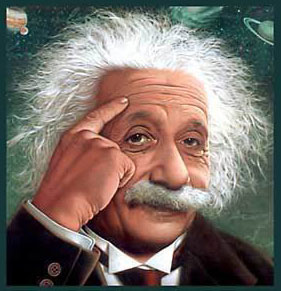 Albert Einstein
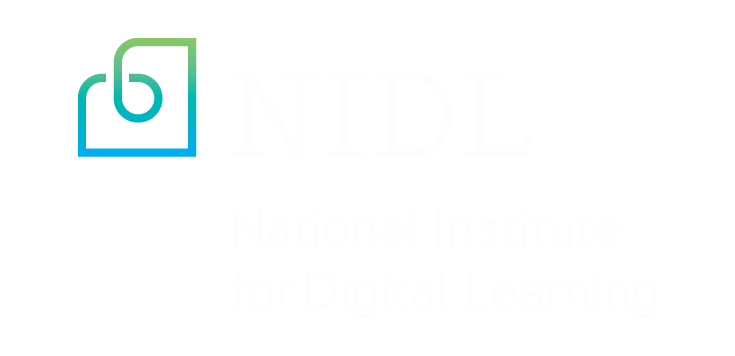 The Hype Gap
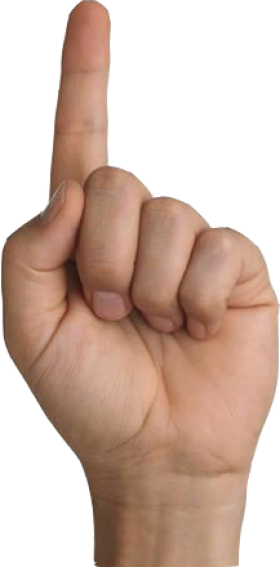 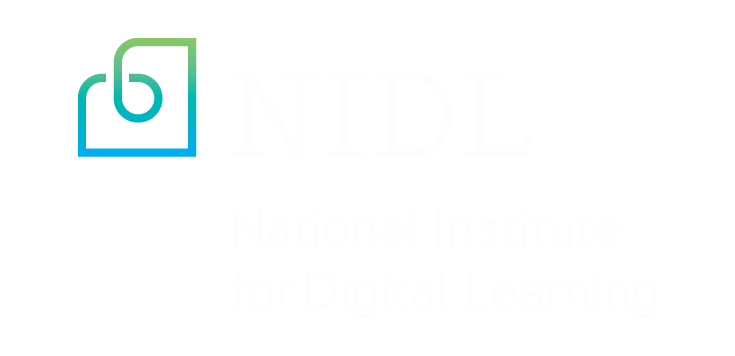 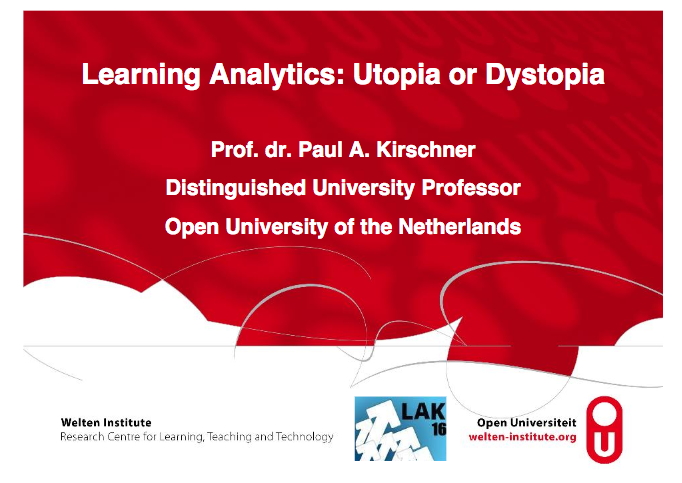 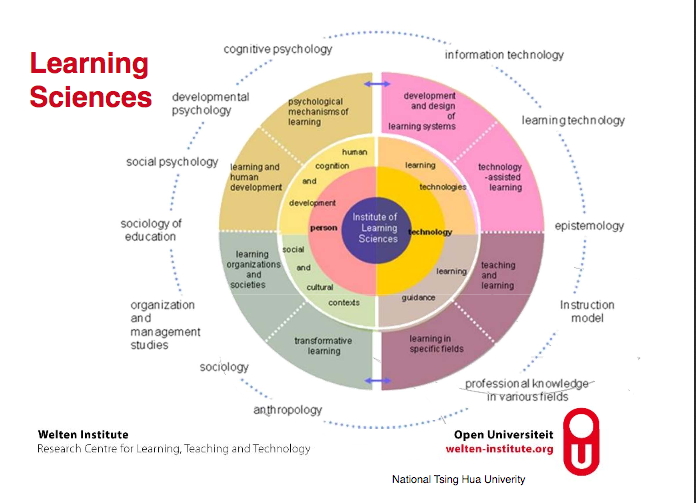 view education as a simple process that is easily modelled;

base decisions and interventions on data rich but weak theory;

 inform decisions and interventions based on wrong or even invalid variables;

 make interpretations and arrive at conclusions that confuse correlations with causality; and

result in unintended and unwanted effects that pigeonhole and stereotype learners which may be counterproductive to learner success.
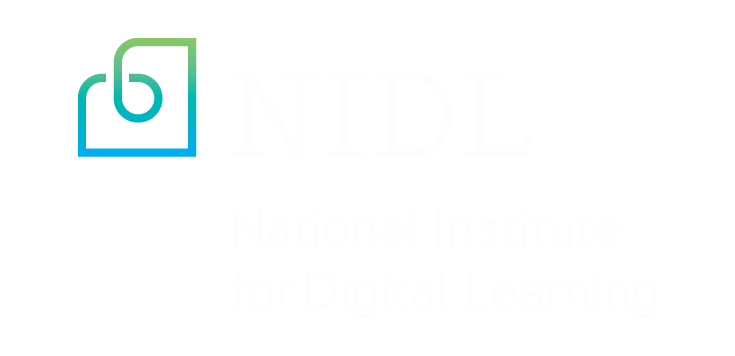 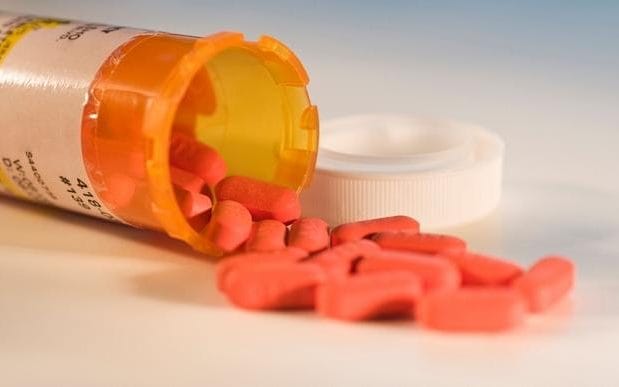 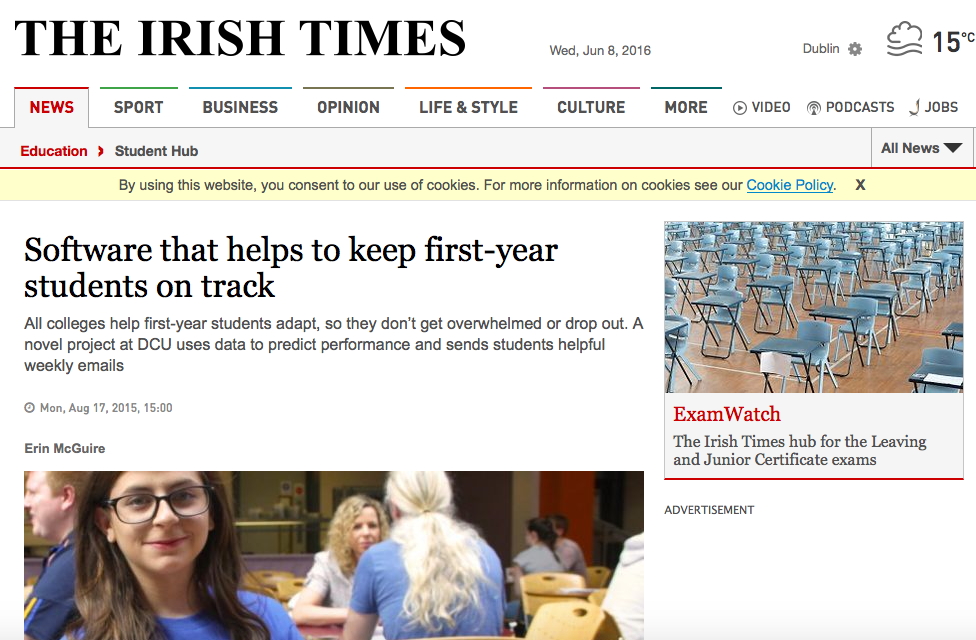 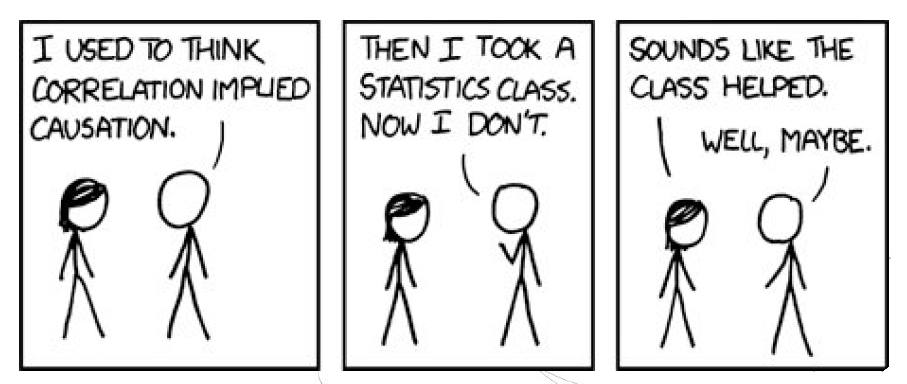 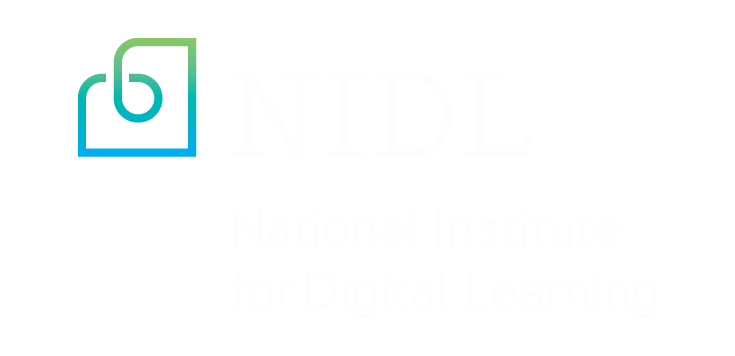 2. Novelty and Impact Bias
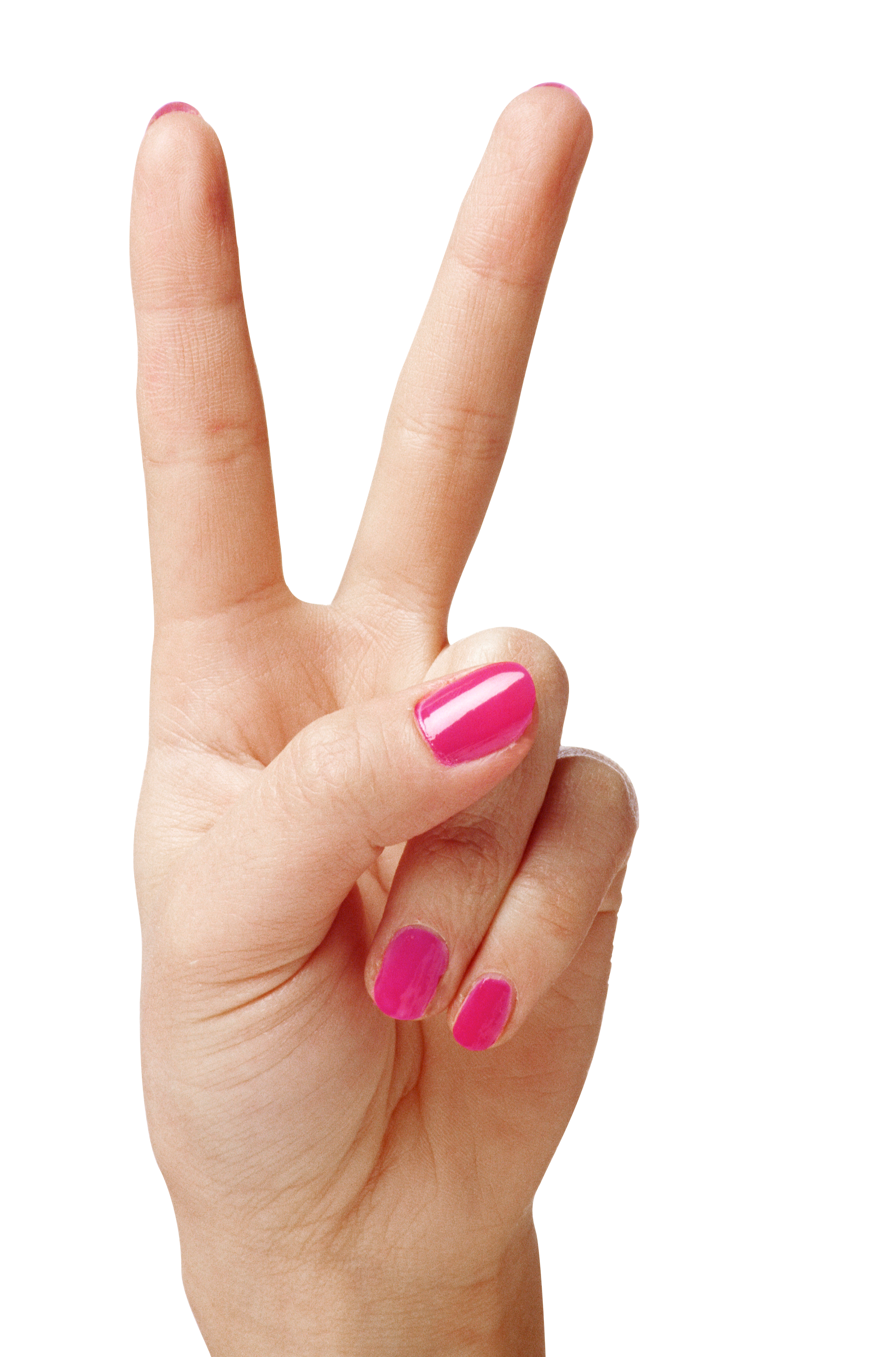 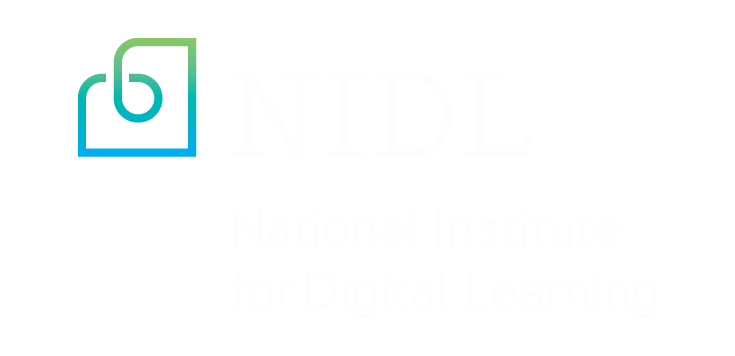 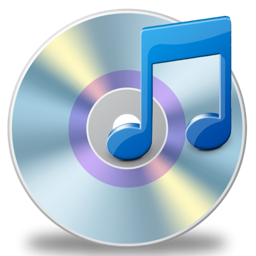 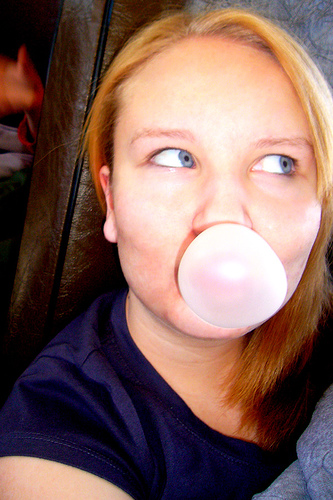 Learning
is like
chewing gum
  
(messy)
VS.
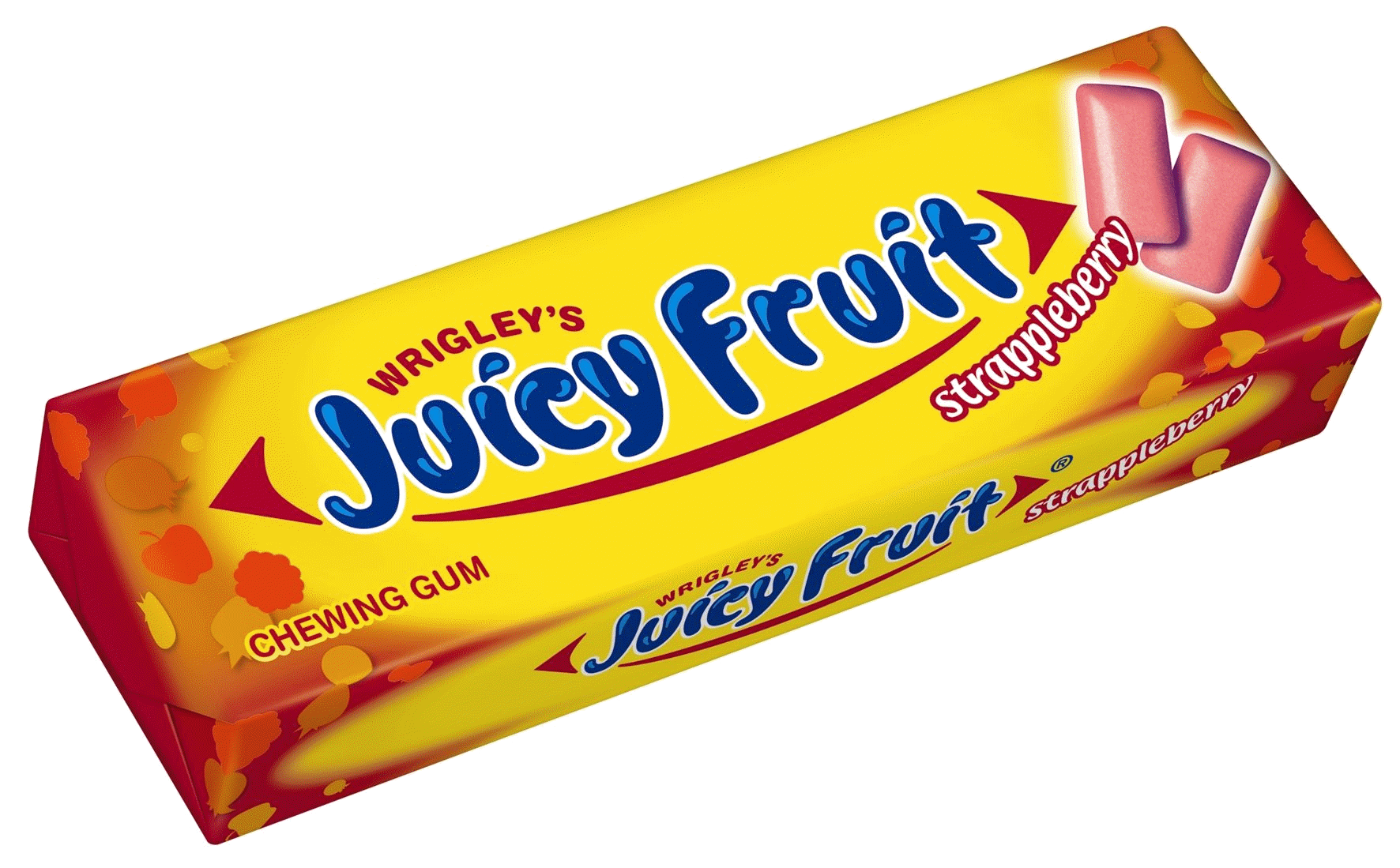 Allen, K., Galvis, D., Katz R. (2004). Evaluation of CDs and chewing gum in teaching dental anatomy. Journal of Dental Research, 83.
Survey findings...
13% Response
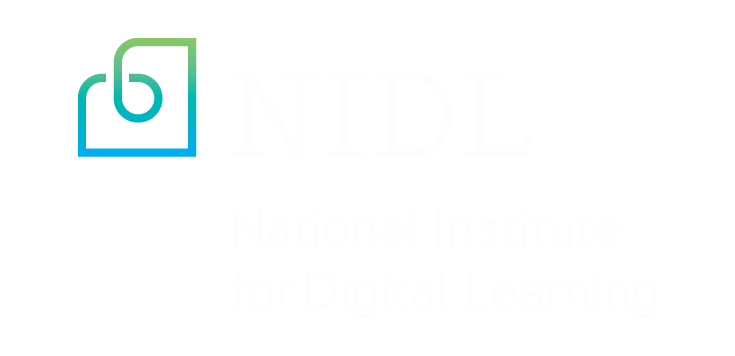 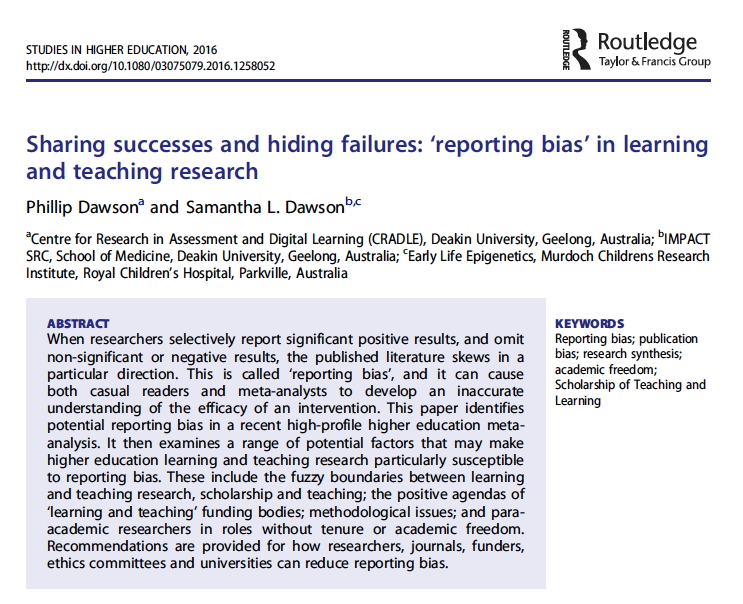 3. Border Crossing the Literature
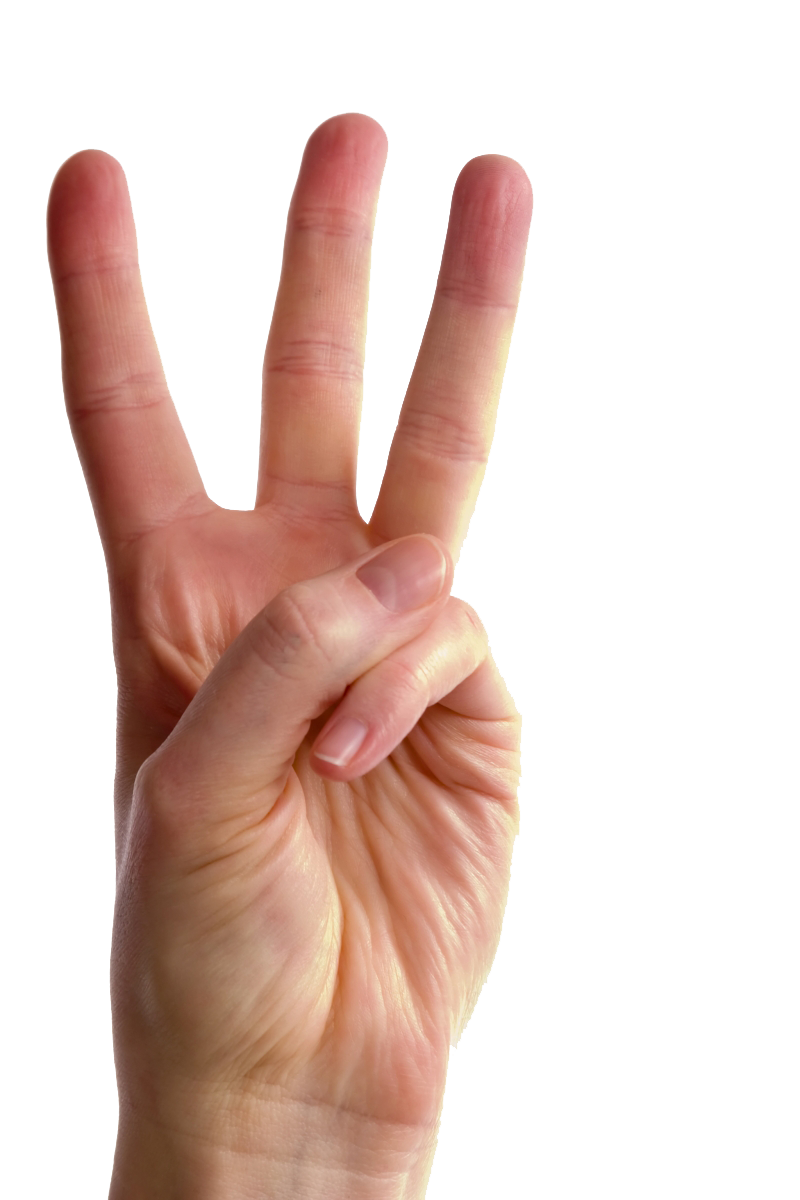 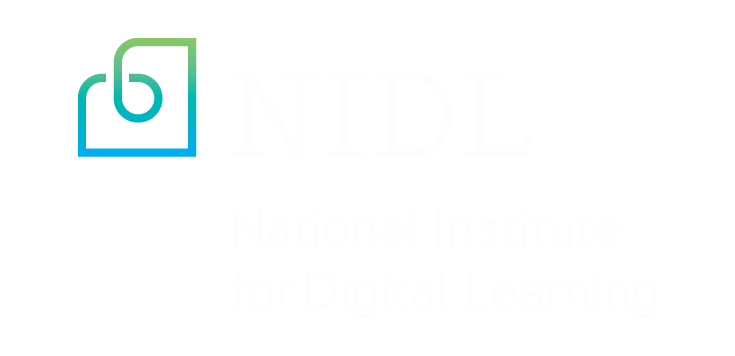 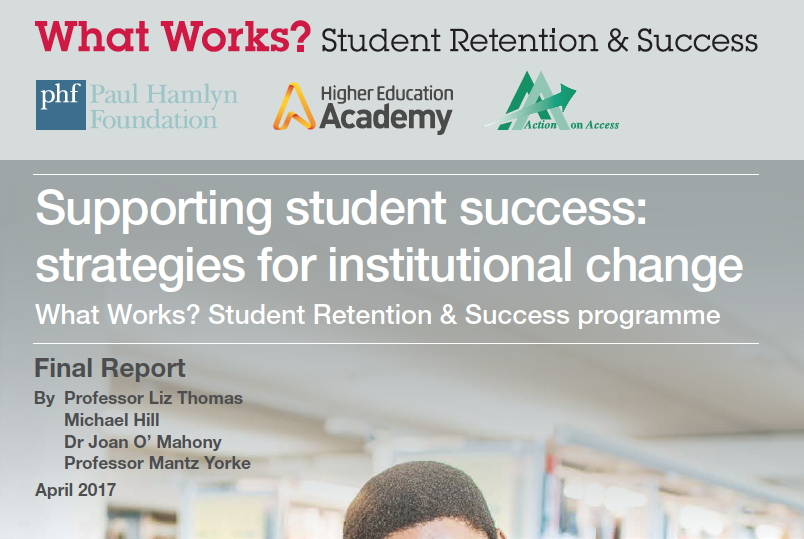 Performance takes place in the Network
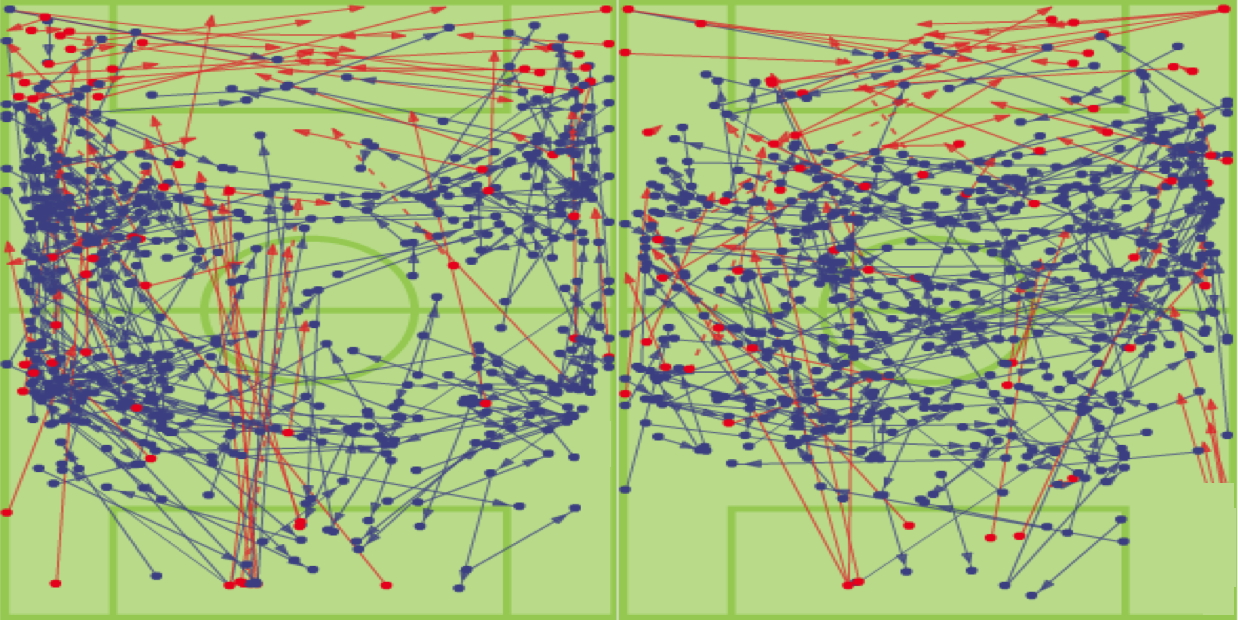 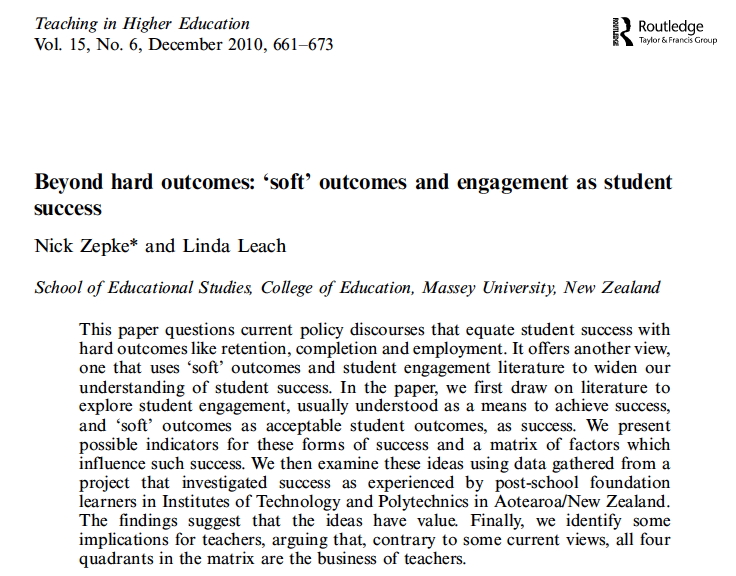 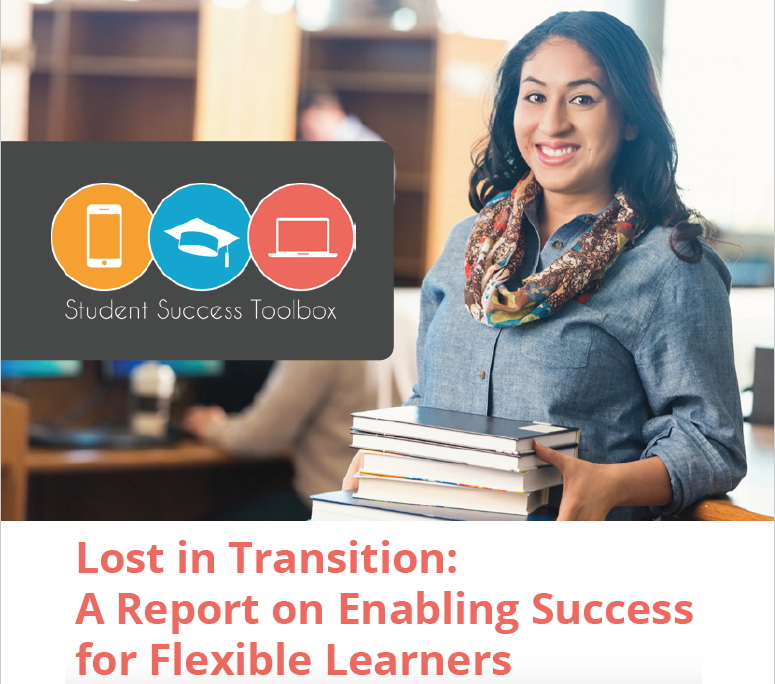 http://studentsuccess.ie
Conclusion
Conclusion
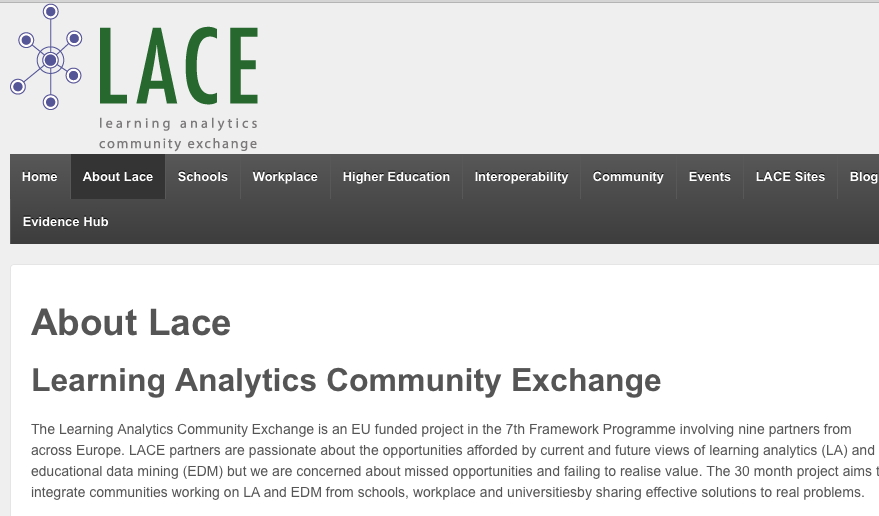 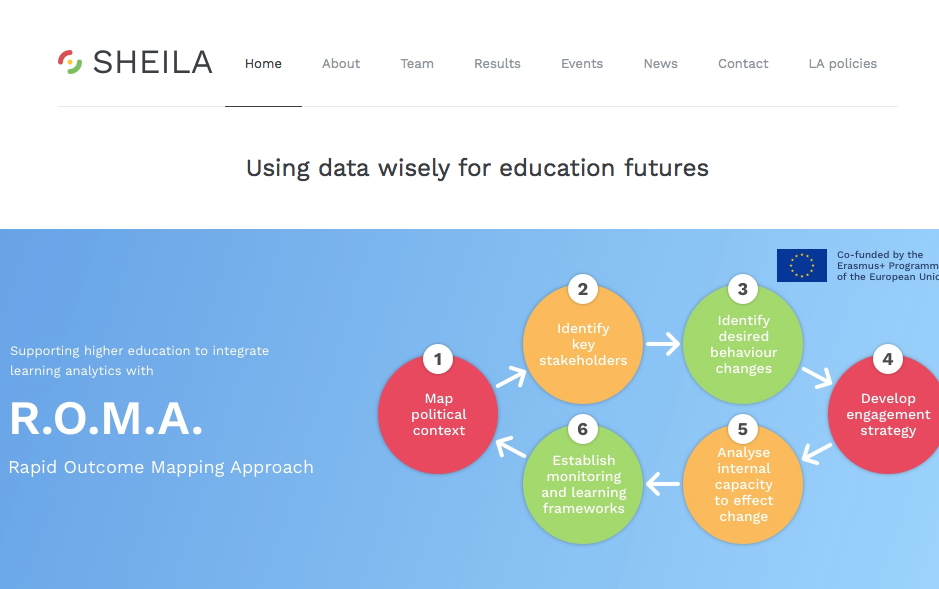 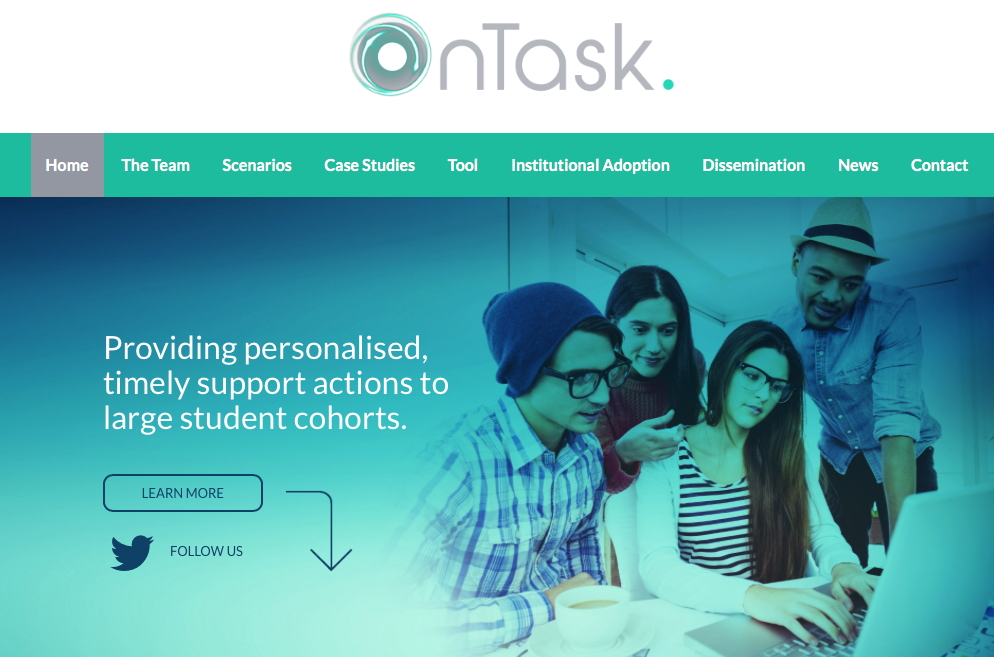 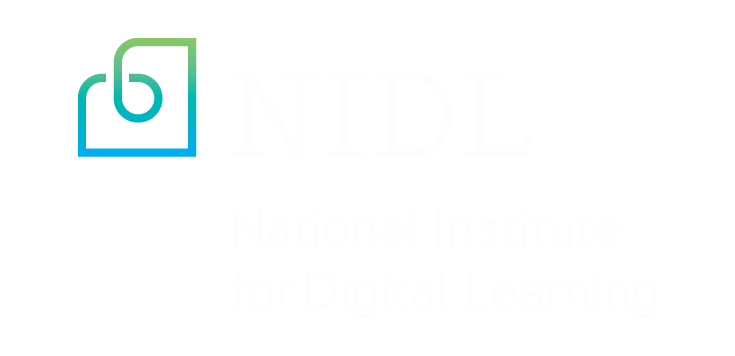 “A prudent question is one-half of wisdom”

Francis Bacon
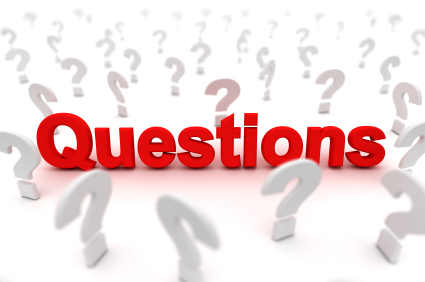 http://www.slideshare.net/mbrownz
Questions…
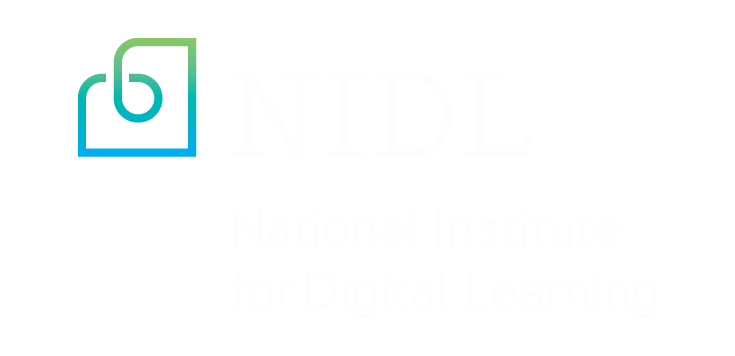 Professor Mark Brown
Director, National Institute for Digital Learning
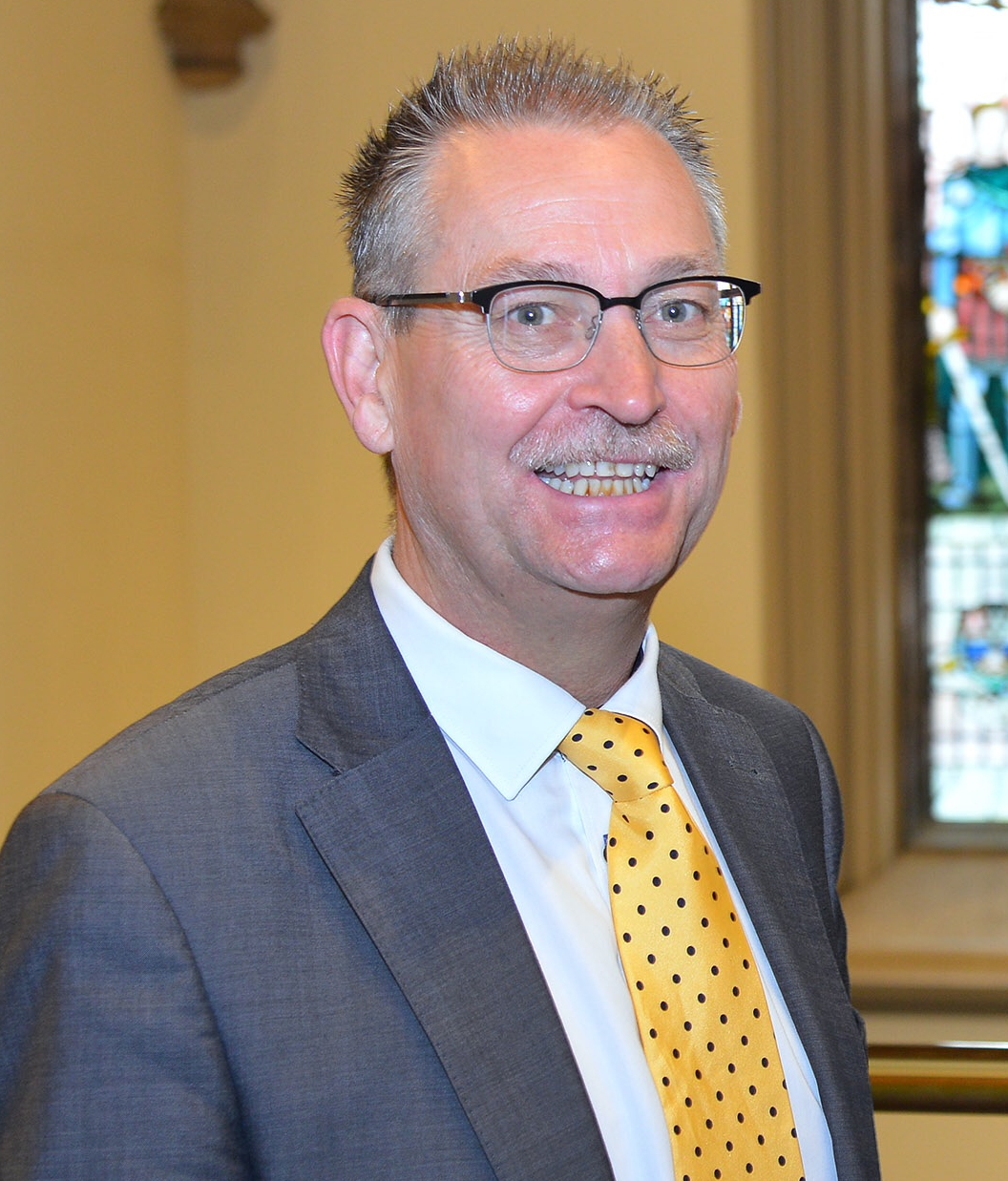 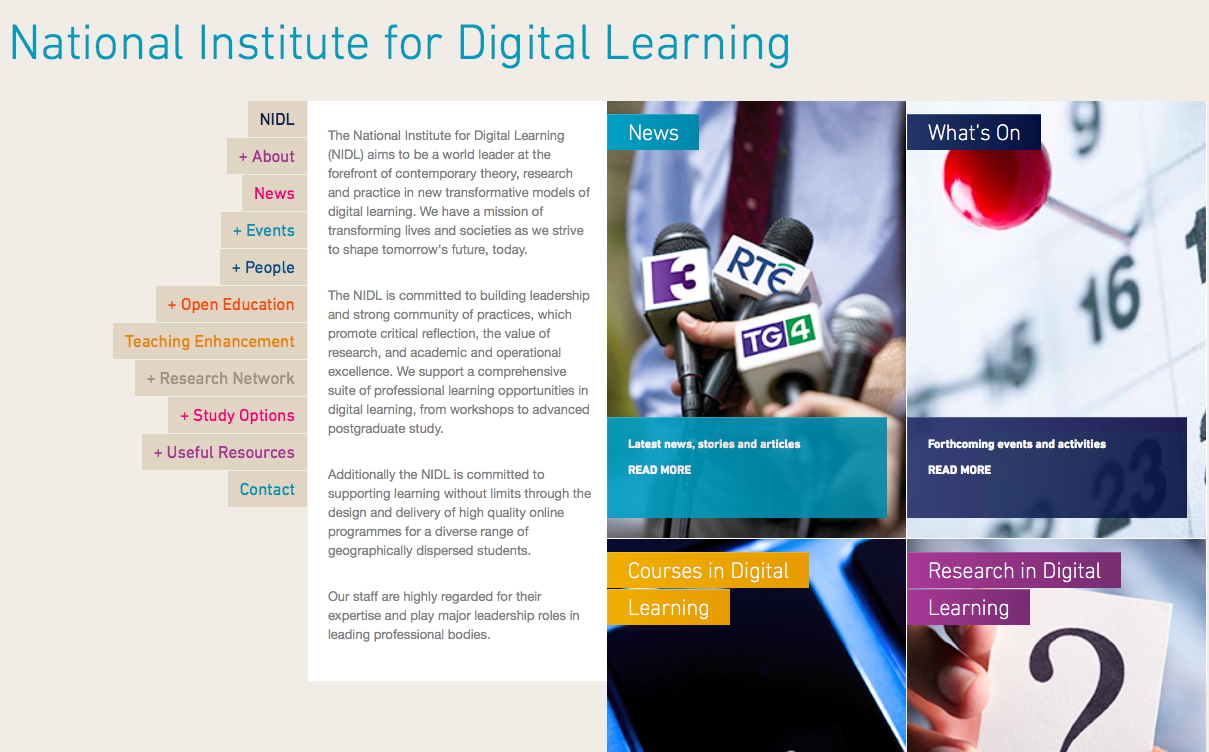 mark.brown@dcu.ie
www.dcu.ie/nidl
www.slideshare.net/mbrownz
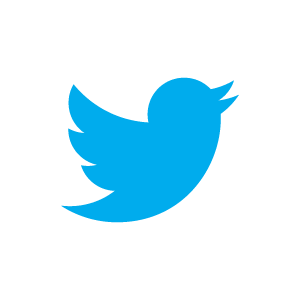 @mbrownz